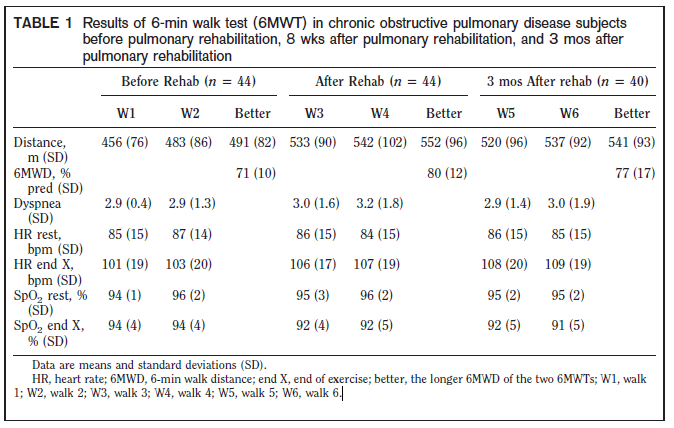 *
#
* Significantly different from W1
# Significantly different from W5
Tableau extrait de Spencer et al. (2008)
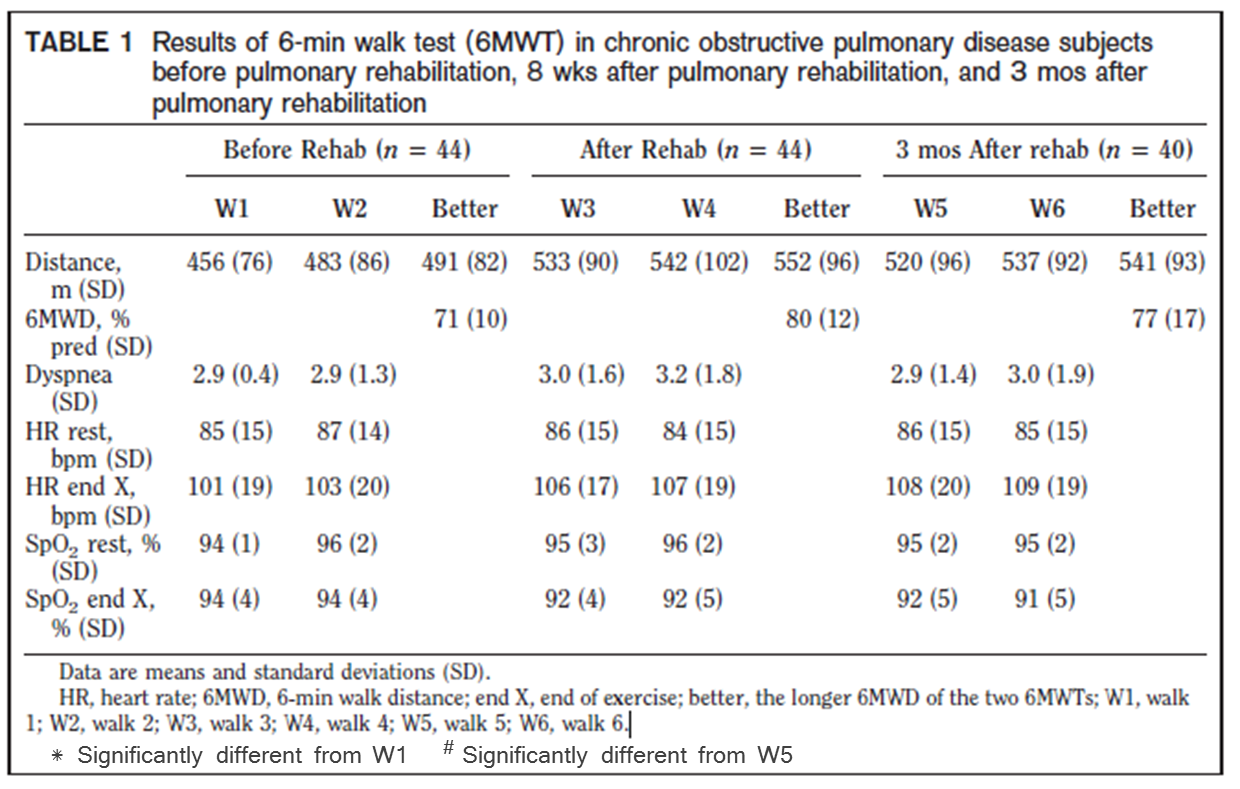 Tableau extrait de Holland et al. (2014)
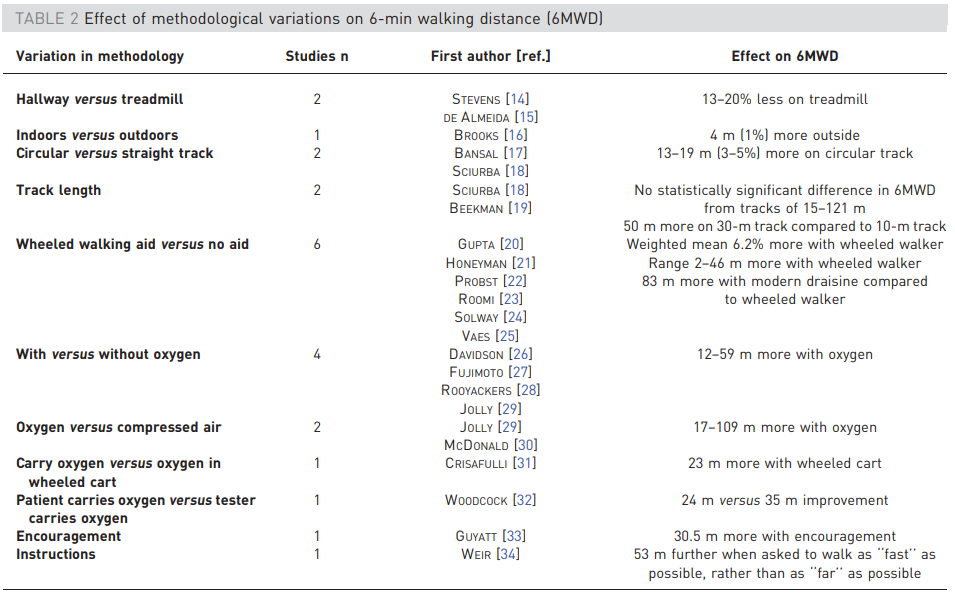